Université de Tunis El Manar
Faculté des Sciences Economiques et de Gestion de Tunis
L’entretien
Les différents types d’entretiens
Présenté par:
ABDELKEFI Mohamed Ilyes
1ère année mastère de recherche en marketing


2012/2013

(36 diapositives)
1
Sommaire
Introduction
Définition
Statut de l’entretien
Les types d’entretien
Planning des entretiens
Conduire un entretien
Conditions à prendre en considération
Tableau de Dauriat
2
I. Introduction
Les entretiens permettent de collecter des données, de mettre au jour certains indicateurs qui permettront de vérifier des hypothèses et aussi de faire naître des hypothèses.
Cette méthode de collecte de données revêt des processus fondamentaux de communication et d’interaction humaine.
Des rapports sociaux se jouent dans un entretien.
3
I. Introduction
Les entretiens ne sont pas construits sans réflexion ou d’une manière aléatoire, ils ont toujours des relations avec des hypothèses ou avec des questions de recherche.
Les contacts sont pris seulement avec certaines personnes selon leur utilité et leur rapport avec l’objet.
4
II. Définition
« Procédé d’investigation scientifique, utilisant un processus de communication verbale, pour recueillir des informations en relation avec le but fixé ». (Grawitz, M, 1976)
« L’entretien est un speech-event dans lequel une personne A extrait une information d’une personne B, information qui était contenue dans la biographie de B ». (Labov, W & Fanshel, D, 1977) (cité par Kakai, 2008)
5
III. Statut de l’entretien:
6
III.1) L’entretien exploratoire
On cherche ici à dégager des thèmes, des points d’approche sur l’objet et des points d’accroche en entretien.
Les entretiens exploratoires sont souvent utilisé en parallèle des premières recherches et lectures afin de définir la problématique et l’objet d’étude de manière plus précise.
On récolte aussi un certain nombre de données liées au terrain réutilisable par la suite.
7
III.2) L’entretien principal
Ce type d’entretien est plus réfléchi et plus mûri, c’est pour ceci qu’on le trouve généralement plus dense et plus long.
 les thèmes utilisés au cours de ce type d’entretien parlent davantage aux interviewés  parce qu’ils renvoient à leur expérience. 
Ces entretiens servent à éprouver les hypothèses énoncée au préalable.
On doit bénéficier du maximum d’informations et de données inspirées ou dites par les enquêtés.
8
III.3) L’entretien de contrôle
Ce type d’entretien est utilisé pour vérifier systématiquement les hypothèses et des premiers analyses effectuées auprès des personnes interviewées.
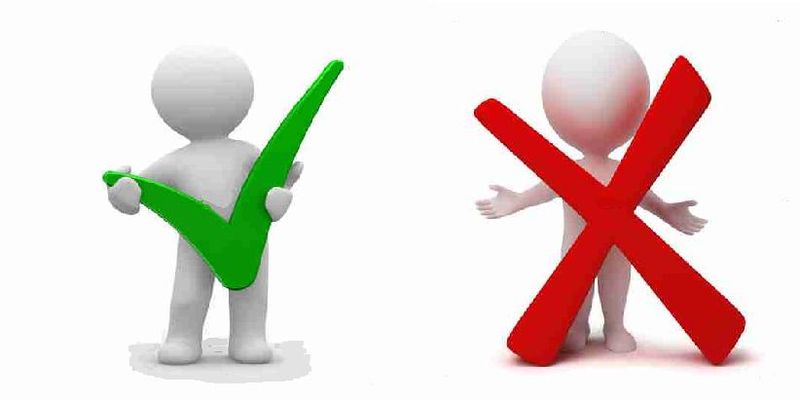 9
IV. Les types d’entretien
Il existe différentes critères pour classifier les entretiens.
On peut classer les entretiens selon leur contexte:

L’entretien peut être réalisé en face à face, par téléphone, par internet…
Le support peut être oral, textuel…
Le contexte de l'entretien peut varier : lieu de travail, lieu de loisir ou de détentes…
Entretien en groupe (focus group), individuel…
10
IV. Les types d’entretien
Selon Grawitz (1976), il existe deux critères essentiels pour classifier les entretiens:

Selon le degré de liberté: la liberté laissé aux interviewés se traduit dans la forme des questions.
Selon le niveau de profondeur: il se traduit par la qualité des réponses (richesse et complexité des réponses).
11
IV. Les types d’entretien
En utilisant ces deux critères, on peut distinguer les 3 types d’entretien énoncés par Ghiglione & Matalon (1978) (cité par Sparrow, 2007):
12
IV.1) L’entretien non directif
A partir d’un thème précis, on laisse les personnes interrogées s’exprimer librement en disant tout ce qui les vient à l’esprit.
Il permet aux interviewés la libre expression de leurs communications au cours de l’entretien sans les influencer par les intervieweurs.
Les interviewés peuvent s’éloigner du thème de discussion, dans ce cas, le chercheur dois s’assurer que toutes les composantes importantes du thème soient abordées.
13
IV.1) L’entretien non directif
Les intervieweurs s’intéressent à écouter attentivement les interviewés le mieux possible et à les motiver pour s’exprimer spontanément.
Ce genre d’entretien est plus long et aussi plus difficile pour le chercheur car il requiert une grande expérience pour savoir faire parler les personnes librement.
L’entretien non directif est souvent très riche en terme d’informations, il doit être bien mené et exploité par le chercheur.
14
IV.1) 1) Utilisation
On utilise essentiellement l’entretien non directif dans le domaine de l’exploration.
Il peut apporter une grande masse d’informations concernant les domaines de recherche où on ne dispose pas suffisamment d’informations.
Il est utilisé dans la phase post-expérimentale pour obtenir des données complémentaires.
Ces données servent à étayer l’analyse et les interprétations qui sont faites à partir des données expérimentales.
15
IV.1)2) Avantages et limites
Avantages
Apporte une grande masse d’information.
Ne nécessite pas de préparation particulière.
Souple et libre.
Limites
Les participants peuvent s’éloigner du thème.
Difficultés de diriger ce type d’entretien.
Peut s'orienter vers une confession ou un entretien thérapeutique.
16
IV.2) L’entretien semi- directif
Le chercheur dispose d’un certain nombre de questions, plus ou moins nombreuses et relativement ouvertes, ou de thèmes, sur lesquels il veut avoir des réponses.
Il est ni entièrement libre, ni entièrement restrictif: la liberté des interviewés est limitée par les thèmes de recherche.
Le chercheur essaie de recentrer l’entretien sur les thèmes essentielles quand il trouve une déviation vers d’autres thèmes.
17
IV.2) L’entretien semi- directif
L’intervieweur dirige ce type d’entretien de façon plus directive pour aborder un certain nombre de points bien précis.
Ce type d’entretien requiert deux compétences essentielles: 
Ecouter
Faire de bonnes interventions
On pose les questions auxquelles les interviewés ne viennent pas par eux-mêmes à la fin de l’entretien.
18
IV.2) 1) Utilisation
On utilise l’entretien semi-directif surtout dans les domaines de l’emploi.
Il est très utilisé par les sociologues.
Ce type d’entretien est aussi utilisé pour:
Avoir de nouvelles idées dans le domaine de l’exploration.
Identifier les problèmes.
Identifier les besoins et les améliorations nécessaires.
Etc...
19
IV.2)2) Avantages et limites
Avantages
Permet de recueillir des informations approfondies sur les valeurs, les faits et les comportements des personnes interrogées. 	
Permet d'obtenir des informations ciblées, détaillées et argumentées.
Limites
Nécessite des compétences particulières.
Le rapport temps / qualité et quantité d'informations n'est pas toujours favorable.
20
IV.3) L’entretien directif
Dans ce type d’entretien, le thème et les domaines d’exploration sont définis précisément par le chercheur.
Les questions utilisées ici sont préparées et posées dans un ordre prévu pré-établi et elles sont relativement nombreuses et précises.
On utilise dans un entretien directif des questions ouvertes (liberté d’expression) ou fermées (choisir parmi des réponses pré-rédigées).
21
IV.3) L’entretien directif
L’entretien directif se rapproche du questionnaire proprement dit.
Ce type d’entretien est caractérisé par sa précision de fournir des informations exactes et bien déterminées concernant un thème bien défini.
22
IV.3) 1) Utilisation
Ce type d’entretien est utile lorsque on veut réaliser un grand nombre d’entretiens.
Il permet de minimiser les risques de subjectivité de la part de l’intervieweur.
On utilise l’entretien directif lorsqu’on veut avoir des informations concernant des point bien déterminés avec peu de développement.
Cet entretien est utilisé surtout lors d’une enquête individuelle.
Il est très utilisé aussi pour faire un pré-test.
23
IV.3)2) Avantages et limites
Avantages
L'intervieweur est sûr qu’il aura des réponses aux questions qu’il pose.
Plus adaptable que le questionnaire papier car les explications et les reformulations sont possibles.
Limites
Il empêche le développement des idées et des réponses des interviewés.
Peu de marge d’expression pour l’enquêté.
24
V. Planning des entretiens
La sélection des participants
 Constitution de plusieurs groupes de 6 à 10 personnes chacun
 Incitation à la participation
La conception du guide d’entretien
 Définition et délimitation des sujets abordés
 Elaboration des questions
Le choix et la formation des animateurs
 Motivation et neutralité de l’animateur
 Compétences en communication et relationnelles
Le déroulement de l’entretien
 Intervention des intervieweurs et leurs reformulations
 Prise de note ou enregistrement (audio ou vidéo)
L’analyse et le compte rendu des résultats
 Interprétation des résultats obtenus
 Utilisation des citations (verbatim) dans le rapport d’évaluation
25
VI. Conduire un entretien
Lors d’un entretien, l’animateur utilise 4 outils et techniques pour conduire l’entretien:
L’écoute active:
« Comment cela se manifeste-t-il ? ».
« Vous n’avez rencontré aucun problème ? ».
« Chez nous tout le monde utilise cette méthode ».
« Vous avez raison ».
« C’est très intéressant ce que vous dites ».
26
VI. Conduire un entretien
Les questions:
Ouvertes: permet de faire développer la réponse: « Racontez-moi ?/Que pensez-vous de ? ».
Fermées: permet de faire préciser la réponse:   « Comment ?/Quand ?/ Combien ? ».
Alternatives: pousse l’interlocuteur à faire un choix: « Vous préférez faire le shopping le matin ou l’après midi ? ».
27
VI. Conduire un entretien
Les questions:
Miroirs: fait vérifier ce que déclare l’enquêté:      « Vous êtes d’accord sur quoi ? ».
D’approfondissement: clarifier la réponse:          « C’est-à-dire ? ».
Suggestives: induit la réponse de l’enquêté:                          « Vous ne pensez pas que cet entretien est peu intéressant ? ».
28
VI. Conduire un entretien
La reformulation:
Reflet: pour vérifier si on a bien compris:         « Si j’ai bien compris, vous voulez dire que ».
Echo: pour compiler les mots clés:                    « Chaque semaine, dites-vous ? ».
Clarification: pour clarifier l’idée de l’enquêté:                     « Le plus important est de… ».
Inversée: pour traduire les propos de l’enquêté: « c’est-à-dire… ».
29
VI. Conduire un entretien
La synthèse:
Il existe 2 types de synthèse:
La synthèse en marche: ce type de synthèse permet de faire le point sur chaque avancée significative au cours d’une même phase.
La synthèse en palier: consiste à verrouiller chaque phase de l’entretien et le relancer sur une autre phase.
Exemples de synthèse: problèmes, solutions, causes, avantages, limites, thématique…
30
VII. Conditions à prendre en considération
Avant l’entretien:
Conditions matérielles: lieu/temps/durée et la présentation.
Conditions psychologiques: créer un climat de confiance/mettre les interviewés à l’aise.
Pendant l’entretien:
Respecter le type d'entretien:
   -Non directif: poser le thème ou une question ouverte et ne plus intervenir.
31
VII. Conditions à prendre en considération
-Semi directif: c'est suivre et soutenir la personne plutôt que de la diriger et accepter les silences: vide, tendu, plein.
   -Directif: poser des questions claires et précises.
Les attitudes: verbales (l’écoute active, l’écho, la reformulation, la synthèse) et non verbales (les grimaces, les émotions, le corps).
Après l’entretien:
Bien finir l’entretien et proposer la possibilité de  réaliser un autre entretien.
32
VIII. Tableau de Dauriat
Selon Dautriat (1959) (cité par Sparrow, 2007), on peut tracer un tableau récapitulatif des 3 types d’entretien selon 4 dimensions:
33
de
votre
Merci
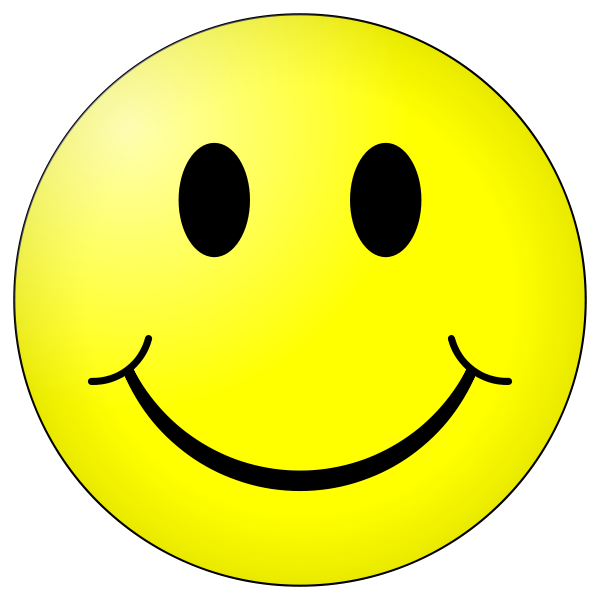 attention
34
Bibliographie
AUBERT-LOTARSKI Angeline, Études et conseils: démarches et outils, 2007.
DECROLY Jean-Michel, Introduction à l’entretien semi-directif.
Fiche technique « Euréval », L’entretien de groupe (Focus Group), 2009.
Fiche technique « Euréval », Réaliser un entretien semi-directif, 2010.
GHIGLIONE & MATALON, Les enquêtes sociologiques, Edition 4, Paris, Armand Colin, 1978, 301 p.
GRAWITZ & MADELEINE, Méthodes des sciences sociales, Troisième édition, Paris, Dalloz, 1976, 1 079 p.
35
Bibliographie
KAKAI Hygin, Contribution à la recherche qualitative, cadre méthodologie de rédaction de mémoire, Université de Franche-Comté, 2008.
LEFEVRE Nicolas, L’entretien comme méthode de recherche.
POISSON Michel, Les différents types d’entretien, 2008.
SPARROW Laurent, L’entretien de recherche, 2007.


E-mail : ilyesabdelkefi@yahoo.fr
36